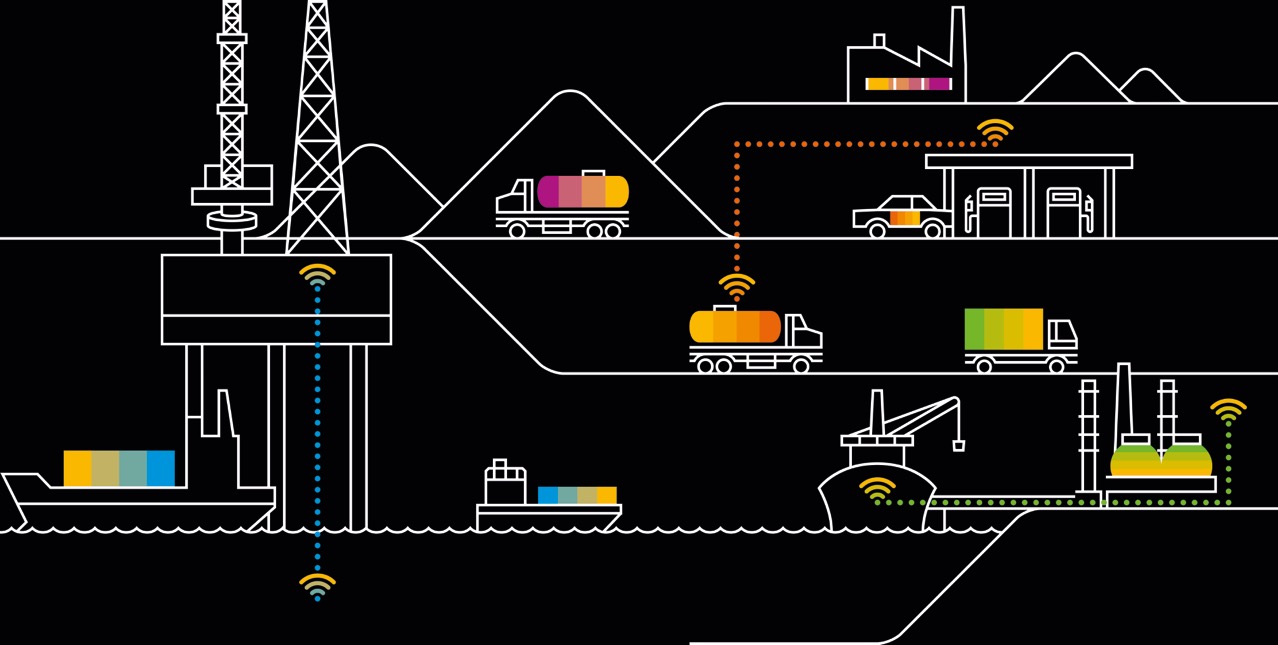 Теория и практика создания цифровой системы закупок в нефтегазовом холдинге
Будущее и настоящее создания цифровой системы закупок в нефтегазовом холдинге
Артем Левченко, архитектор бизнес-решений, САП СНГ
8 июня 2018
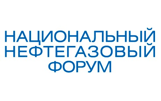 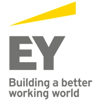 [Speaker Notes: Про название
Телефон и покумон го
В следующие 10 лет диждитал принесёт вэлью больше чем когда либо ранее, начнется настоящая гонка ит-вооружения в том числе в закупках]
Компания SAP
76% всех мировых финансовых транзакций затрагивают системы SAP
98 из 100 наиболее дорогих брендов мира являются клиентами SAP
330 000+ компаний являются участниками крупнейшей экосистемы SAP
[Speaker Notes: Я не буду говорить]
SAP Ariba – лидер на рынке IT-решений по управлению закупками
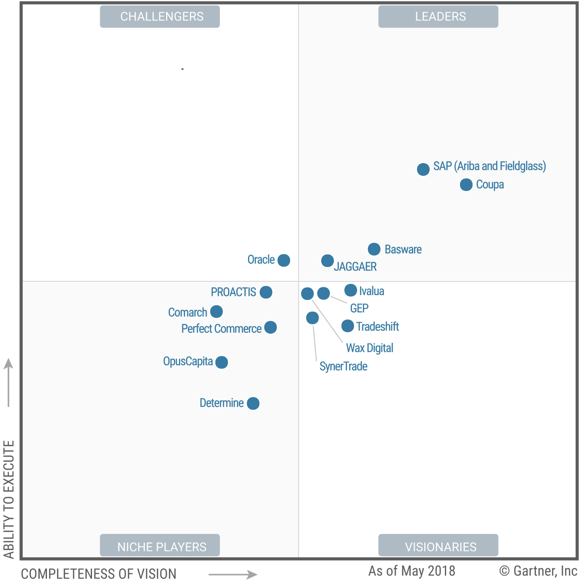 https://www.gartner.com/doc/reprints?id=1-50MCVQJ&ct=180522&st=sb
SAP Ariba had the best reference customer score of all the vendors in this Magic Quadrant for the change over the past year in customers' overall experience with the vendor and its P2P suite solution

SAP Ariba's improvements to the UI were well-received by the customer base

SAP Ariba provides one of the largest supplier networks of any vendor evaluated in this Magic Quadrant. SAP is also one of the world's largest software companies

SAP Ariba's ability to provide opportunities for customers to share best practices with other customers ranked very highly among reference customers
[Speaker Notes: Я не буду говорить]
Закупки 2025
[Speaker Notes: А лучше давайте поговорим о том, как в нефтянке строиться закупки и 
Многие думают что функция закупок полностью исчезнет благодаря работал-закупщикам, однако это нет так:
Закупки будут управляемые глобальными целями компании , больше будут связаны с репутацией компании, поставщики будут часть/ единой экосистемы компании и у них будут единые цели

Думают сегодняшним днём
В нефтянке крупные проекты долго идут но когда стартуют – это нечто крутое
Требования выставляют на основании текущих проблем, а не думают в будущее
И поэтому так и получается]
Организационная структура Департамента закупок в нефтегазовом холдинге
Оптимизация динамической модели закупок и предоставление ценности через корпоративные цели холдинга
Риски, устойчивость и бренд | Управление ценностью и аналитика | Разработка стратегического партнерства | Управление производительностью поставщиков
Корпоративные закупки
Партнерства и сотрудничества с бизнес-подразделениями для управления экономией затрат
Управление затратами по категории | Управление поставщиками | Управление контрактами | Инновации | Поиск поставщиков
Закупки бизнес-единиц
Выполнение высоко автоматизированного и автономного набора активностей для оптимизации затрат, аккуратности процесса и времени закупочного цикла
Транзакционные закупки (обработка заказов и счетов,  поступление материалов и приемка услуг, аудиты, тактическая закупка) | Управление основными данными | Аналитика | Поддержка
Единый центр обслуживания
Организации закупок мирового класса на 22% ниже затрат на рабочую силу и на 29% меньше FTE
84% закупочных организаций считают, что цифровая трансформация кардинально изменит способ доставки своих услуг в течение следующих трех-пяти лет
[Speaker Notes: Стоимость закупок будет уменьшатся а их связь с общими функциями компании только расти 
Отвечает за такие вещи как удовлетворение клиентов компании и соответствие бренду, управление кэш флоу, исполнением политик, 
Партнерство с департаментами и развитие цепи поставок и инноваций, понимание трендов категории
Самая автоматизируемая часть, где сотрудники скорее настраивают правила работы системы, чем делают операционную работу сами]
Новые технологии и инновации SAP
АВТОМАТИЗАЦИЯ И МАШИННОЕ ОБУЧЕНИЕ
НОВЫЕ ИНТЕРФЕЙСЫ ВЗАИМОДЕЙСТВИЯ
БЛОКЧЕЙН И ИНТЕРНЕТ ВЕЩЕЙ
ПРЕДИКТИВНАЯ АНАЛИТИКА
Шаг в производительности с использованием автономных систем
Данные преобразуются в сильные идеи для стимулирования активной стратегии и умных действий
Безопасность, прозрачность и эффективный обмен активами и стоимостью без посредников
Смешение физических и цифровых миров для правильной и быстрой работы
[Speaker Notes: Хотят блок чейн привентить, 
Сейчас расскажу не как привентить, а как выстроить статегию закупок на базе]
Автоматизация и машинное обучение
Только половина крупных компаний  (более 100 тыс. сотрудников) включили AI в стратегию развития
Корпоративные закупки
Управление рисками: Алгоритмы могут определять, оценивать и смягчать глобальные риски и сбои в поставках в режиме реального времени. При выполнении транзакций и при переговорах учитывается потенциальный риск, основанный на анализе в реальном времени нескольких внутренних и внешних источников данных.
Закупки бизнес-единиц
Управление контрактами: Само-обучающийся алгоритм извлекает и интерпретирует критическую информацию из документов для обеспечения соблюдения условий, а также улучшает возможности согласования. Автоматизированное создание контрактов требующее вовлечение человека только в случае нестандартных параграфов или условий. Автоматическое создание контрактов происходит на базе библиотеки условий.
Организации закупок мирового уровня имеют на 71% ниже стоимость обработки заказа чем другие компании
Единый центр обслуживания
Управление заказами: автоматическая регистрация заказов и их обработка на основе триггеров данных, таких как информация о запасах, тем самым ограничивая вмешательство человека для согласования. Параметры алгоритмов определяются автоматически.
Внешняя рабочая сила: системе может быть разрешено выпустить запрос на предложение (RFX) или заявление о работе (SOW), которые затем может использовать HR для найма необходимых работников. Проверка навыков может быть выполнено с использованием алгоритмов машинного обучения, что сократит время выполнения и задачи менеджера и будет способствовать использованию гибкого труда для непрофильных задач компании в будущем.
Управление счетами: счета-фактуры автоматически сопоставляются с заказами на покупку, используя алгоритмы машинного обучения с 99-процентной точностью и увеличением цикла проверки.
RPA обычно обеспечивают
25-50% экономии затрат
[Speaker Notes: Отчеты показывают, что 52 процента деятельности направлены на операционную работу
Быстрее скорость, меньше стоимость, больше точность]
Предиктивная аналитика
Продвинутая аналитика, включая анализ плановых и фактических затрат, может снизить стоимость компонентов продуктов или услуг на 40%
Корпоративные закупки
Анализ выхода на рынок: имитировать условия выхода на рынок, основанные на доступе к поставщику и другой внешней информации, принимая во внимание не только исторические и транзакционные данные. Это может помочь организациям определить ключевые области риска или возможности очень рано - на этапе проектирования и разработки продукта - и соответствующим образом сформулировать свою стратегию.
Закупки бизнес-единиц
Управление затратами: Определите новые категории расходов и дополнительные источники сбережений в областях стратегического поиска, анализ затрат на спонтанные закупки, включая неструктурированные данные для проведения анализа.
Управление контрактами: Используйте структурированные и неструктурированные данные контракта для проведения анализа затрат и затрат для учета маржинальных соображений и укрепления возможностей для переговоров.
Управление рисками поставщиков (SRM): Расширение возможностей SRM с помощью технологий оценки рисков и панелей поставщиков, чтобы обеспечить прогностическую и проактивную идентификацию рисков и управление производительностью в режиме реального времени.
50% респондентов определили навыки аналитики данных как самый большой пробел в талантах
Единый центр обслуживания
Оценка ошибок и мошенничеств:. При использовании вычислений в режиме реального времени аналитика на платформе транзакций может помочь выявить мошенничество и ошибки в реальном времени, что значительно сократит время и потери организации. Аудит отчетов о расходах в режиме реального времени с использованием технологии машинного обучения для выявления ошибок, выявления возможных мошеннических действий и выявления вопросов политики и соблюдения.
57% респондентов отметили, что технология Big Data широко применяется при закупках для интеллектуальных и передовых аналитик при переговорах
[Speaker Notes: 65% директоров по закупкам говорят, что в следующие два года будут уделять аналитики основное значение
Возможность закупкам быть когнитивными 
«легко предсказать какие работы исчезнут, но сложно предсказать какие появятся»]
Блокчейн и интернет вещей
$20 миллионов в прогнозируемой ежегодной экономии затрат к 2022 году благодаря блокчейн
Корпоративные закупки
Устойчивость и корпоративная социальная ответственность: Blockchain и IoT обеспечат устойчивую цепочку поставок путем укрепления прослеживаемости и надежности транзакций
Закупки бизнес-единиц
Управление контрактами: Смарт-контракты с меньшим количеством документов, более высокий уровень доверия и соответствия требованиям, а также более сильные возможности интеграции с другими технологиями, такими как ИИ и RPA
Управление поставщиками: более быстрый поставщиков и их аттестация, с оценкой поставщика единой сетью
Операционные риски и риски взаимодействия с поставщиком: быстрое смягчение сбоев путем обеспечения возможности отслеживания товаров и услуг из пункта отправления по всей цепочке поставок и распределения
Блокчейн для обработки счетов-фактур может снизить стоимость счета-фактуры до 60%
Единый центр обслуживания
Цикл от закупки до оплаты: возможность подключения в режиме реального времени к датчикам для автоматического поступления материала и создания автоматического счета-фактуры, регулируемого интеллектуальными контрактами
Автономные центры обслуживания: Обработка документов с самозапуском и утверждением, что делает транзакционную деятельность полностью автономной (персонал задействован только в обработке исключений)
К 2020 году технология IoT будет в 95% электроники и новой продукции
[Speaker Notes: Смарт контаркты
Доверительные отношения
Возможность быстрой адаптации цепи поставок]
Новые интерфейсы взаимодействия
В среднем 5% всех расходов не соответствует корпоративным процедурам (так называемые, «maverick» затраты)
Корпоративные закупки
Меры по снижению риска: Предоставляя инструменты и процессы анализа пользовательского поведения в системе, что существенно снижает корпоративный риск мошенничества. Пользователи также предоставляют обратную связь в режиме реального времени, что может указывать на отклонения от политик для дальнейшего соответствия требованиям.
Закупки бизнес-единиц
От выбора поставщика до контракта: использование визуализации и технологий AR / VR с тактильным опытом, позволяющим покупателям удаленно получать доступ и оценивать характеристики продукта, ускорять время цикла и принимать более эффективные решения более эффективно.
4 минуты+ средняя экономия времени на запрос чатбота по сравнению с традиционными центрами обработки вызовов
Единый центр обслуживания
Заявки на закупку: управляемые инструменты и диалоговые интерфейсы предоставляют пользователям упрощенный, легко управляемый и управляемый правилами интерфейс, который помогает им работать быстрее, обеспечивая при этом контроль и сдерживание. В сочетании с технологиями AR / VR пользователи могут «почувствовать» продукт перед заказом. Благодаря возможностям самообслуживания большинство транзакций не будут касаться с точки зрения общих служб.
Service desk: Chatbots могут использоваться для ответа на запросы, предупреждения или рекомендации в сочетании с машинным обучением и аналитикой.
К 2025 году рынок VR / AR может вырасти до 675 миллиардов долларов
[Speaker Notes: Облегченное понимание данных и нахождение инсайдов]
Закупки 2018
[Speaker Notes: Многие компании уже начали цифровую трансформацию]
Покупатели
Поставщики
Решения SAP и  Ariba
Экосистема Ariba Network
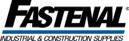 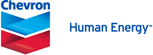 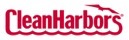 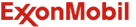 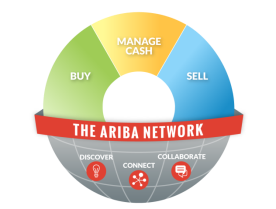 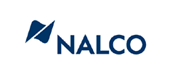 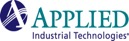 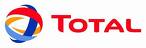 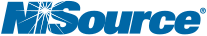 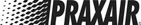 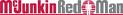 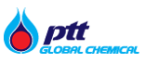 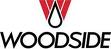 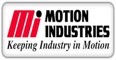 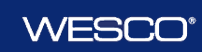 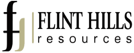 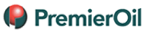 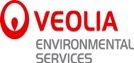 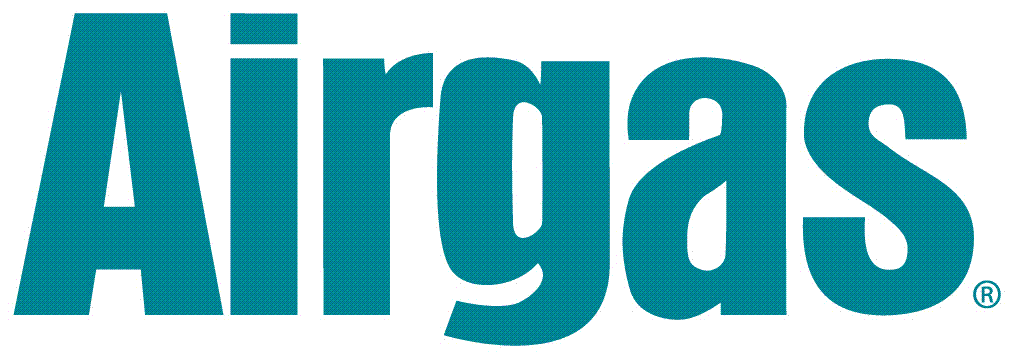 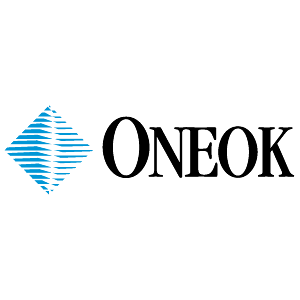 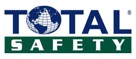 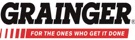 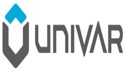 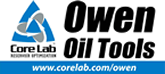 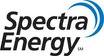 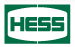 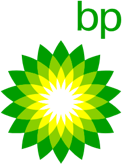 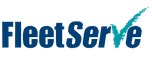 Партнёры
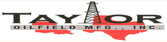 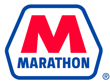 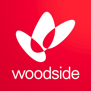 Цикл закупки
Снижение цены и освобождение оборотного капитала
Эффективность процессов
Прозрачность
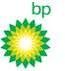 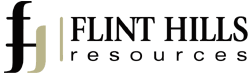 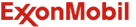 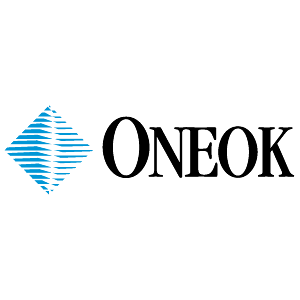 Предпосылки
75%+  позиций в заявках - текстовые
Ручное подтверждение заказа на поставку
Высокие затраты на обработку заказов и высокие риски срыва поставки
Предпосылки
Высокие затраты при операционных закупках
80%+ бумажных документов
Предпосылки
Длительный цикл обработки счетов фактур
Более  20% счетов фактур содержат ошибки
Высокое количество выданных авансов

Решение
Ariba Network (PO/Invoice Automation)
Ariba Discount Pro

Результат
$1M дополнительных скидок только за первые  90 дней работы
2x сокращение сроков обработки счетов фактур
>$1B суммарных закупок  для  12 дивизионов
Поставлена задача получить  $3M  дополнительных скидок за первый год работы
Предпосылки
Высокая стоимость закупочных операций 
Необходимость обеспечить своевременное подтверждение поставщиков сроков исполнения заказа 
Большое количество ошибок в поступающих документах поставки
Сложный процесс обработки счетов фактур со множеством ошибок и исключений

Решение
Ariba Network (PO/Invoice Automation)

Результат
750K+  экономии на электронных заказах  & 1M+ на электронных счетах фактурах ежегодно, для  2K+ поставщиков
Интеграция бизнес блоков Переработки, Транспортировки и Хим. Производства – 3 ERP системы 
98%+ счетов фактур обрабатываются автоматически – менее  2% счетов фактур требуют ручной обработки
Решение
Ariba Network (PO/Invoice Automation)
Решение
SAP Ariba Buying
Результат
Upstream & Downstream подразделения подключены с Ariba Network
1K+  подключенных поставщиков
Результат
Положительный ROI в первый год
Высвобождение 30%+ времени закупщика
Сокращение работы бухгалтеров на 50%
Смягчение рисков работы с поставщиками на нефтеперерабатывающих заводах
Ключевые драйверы
Информация о проекте внедрения SAP Ariba в компании N.V. Nederlandse Gasunie
z
Анализ
Маркетинговые исследования
Регистрация поставщиков
Управление поставщиками
Выбор поставщиков
Процессы RFx ПереговорыВыбор
Контракты
Управление контрактами, поставщиками и контентом
Заявки
Согласование заявок
Заказы
Создание заказов
Счета
Обработка счетов
Оплата
Проведение оплаты
Приемка
Приемка работ и услуг
Пользователей
Включая 40 закупщиков
Заявок в год
€380 млн
20.000
1.200
Ежегодные затраты (млн €)
Всего затраты €600 млн
Согласование заявки (в днях)
Раньше было 14 дней
2,42
380
Заказов по контрактам
Контракт = каталог
Вовлечено поставщиков
В Ariba Network
62%
1.300
RfP в год
€600 млн
Счетов через бизнес-сеть
55.000 в год
80% полностью digital
55.000
140
Активных контрактов
€760 млн
76% каталогов
469
Оплата в срок
В 2013 было 81.6%
93,6%
Опубликовано каталогов
11 CIF + 7 PunchOut
356
Вопросы
Артем Левченко
Архитектор бизнес решений
artem.levchenko@sap.com
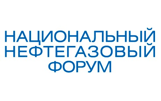 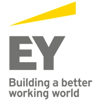